Γενική Οικονομική Ιστορία
Ενότητα # 8: Οι Αργοπορημένες Χώρες -εθνικές συγκρίσεις Β’
Διδάσκων: Ιωάννα-Σαπφώ Πεπελάση
Τμήμα: Οικονομικής Επιστήμης
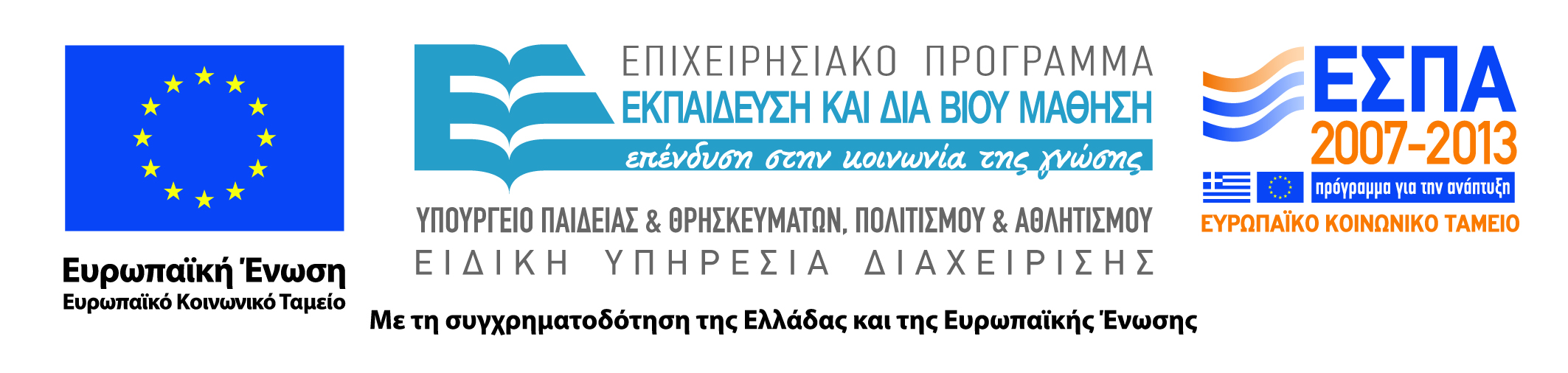 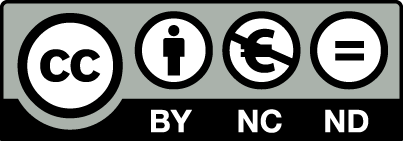 Χρηματοδότηση
Το παρόν εκπαιδευτικό υλικό έχει αναπτυχθεί στα πλαίσια του εκπαιδευτικού έργου του διδάσκοντα.
Το έργο «Ανοικτά Ακαδημαϊκά Μαθήματα στο Οικονομικό Πανεπιστήμιο Αθηνών» έχει χρηματοδοτήσει μόνο τη αναδιαμόρφωση του εκπαιδευτικού υλικού. 
Το έργο υλοποιείται στο πλαίσιο του Επιχειρησιακού Προγράμματος «Εκπαίδευση και Δια Βίου Μάθηση» και συγχρηματοδοτείται από την Ευρωπαϊκή Ένωση (Ευρωπαϊκό Κοινωνικό Ταμείο) και από εθνικούς πόρους.
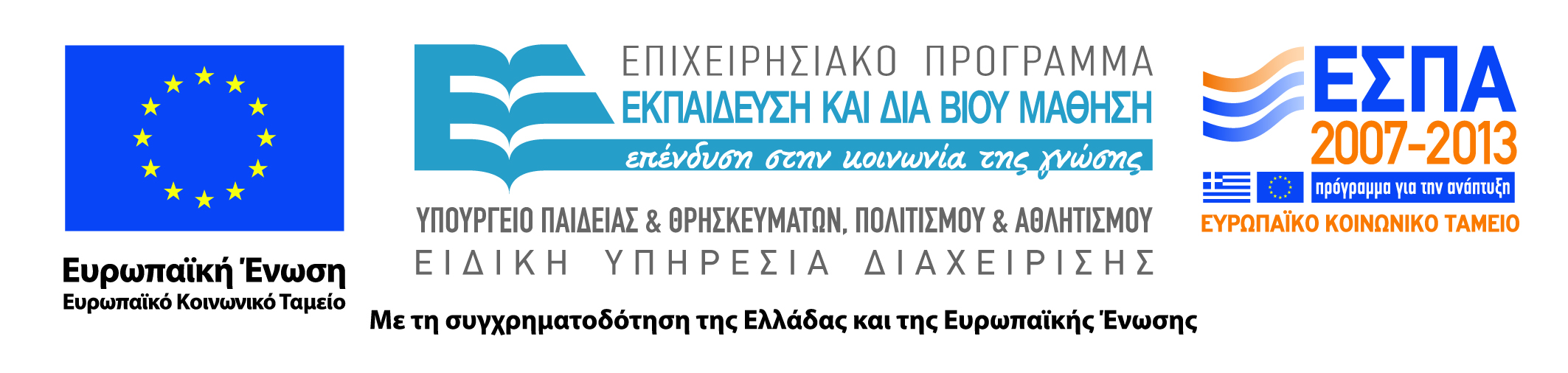 2
Άδειες Χρήσης
Το παρόν εκπαιδευτικό υλικό υπόκειται σε άδειες χρήσης Creative Commons.
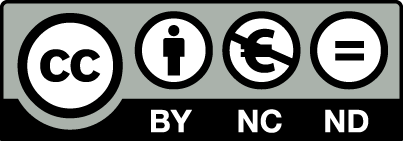 3
Σκοποί ενότητας
Κατανόηση των βασικών χαρακτηριστικών των αργοπορημένων χωρών στη Βιομηχανική Επανάσταση.
Κατανόηση των κοινών χαρακτηριστικών των χωρών: Ελβετία , Δανία, Ολλανδία και Σουηδία.
Κατανόηση των χαρακτηριστικών των χωρών της Νότιας και Νοτιοανατολικής Ευρώπης(Ρωσία, Ισπανία, Πορτογαλία, νότια Ιταλία, Ελλάδα).
Κατανόηση της ιδιαίτερης περίπτωσης της Ιαπωνίας.
4
Περιεχόμενα ενότητας
Τα χαρακτηριστικά των αργοπορημένων χωρών στη Βιομηχανική Επανάσταση.
5
Τα χαρακτηριστικά των αργοπορημένων χωρών στη Βιομηχανική Επανάσταση
Μάθημα: Γενική  Οικονομική Ιστορία, Ενότητα # 8: Οι Αργοπορημένες Χώρες -εθνικές συγκρίσεις Β’
Διδάσκων: Ιωάννα-Σαπφώ Πεπελάση, Τμήμα: Οικονομικής Επιστήμης
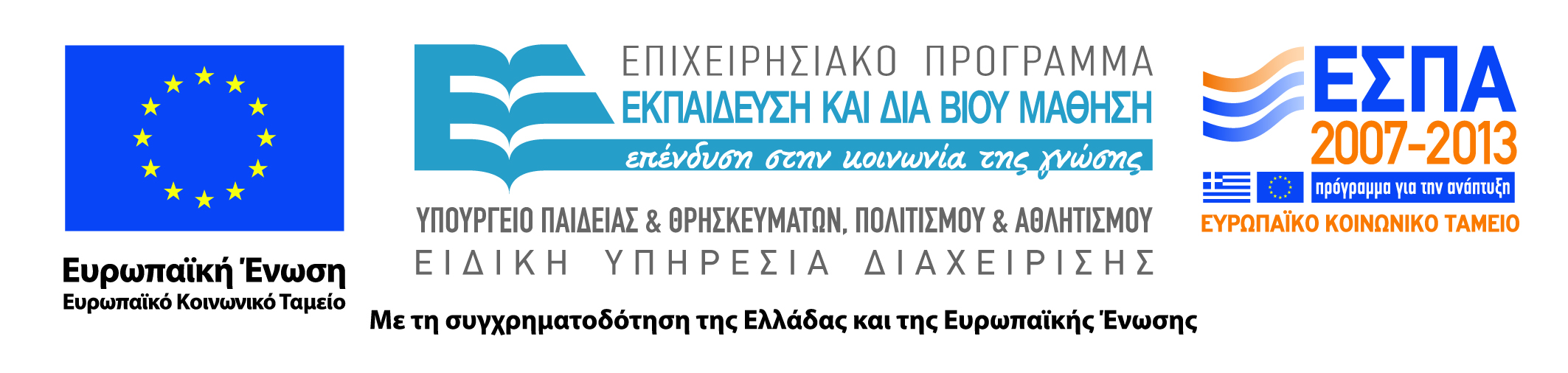 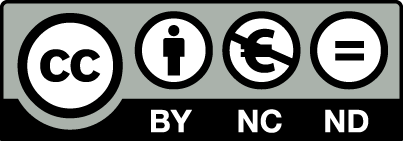 Ελβετία , Δανία, Ολλανδία, Σουηδία – κοινά χαρακτηριστικά (1 από 3)
Δεν έχουν κάρβουνο.
Γνώρισαν μεγάλη άνοδο την εποχή του ηλεκτρισμού (από το 1900).
Ανέπτυξαν σημαντικές βιομηχανίες παραγωγής ηλεκτρικών μηχανημάτων. 
Μεγάλη παράδοση εξαγωγών και κυρίως γεωργικών προϊόντων.
7
Ελβετία , Δανία, Ολλανδία, Σουηδία – κοινά χαρακτηριστικά (2 από 3)
Υψηλό ανθρώπινο κεφάλαιο.
Τα υψηλότερα επίπεδα αλφαβητισμού στην Ευρώπη.
Δημοκρατικές, συμμετοχικές κοινωνίες.
8
Ελβετία , Δανία, Ολλανδία, Σουηδία – κοινά χαρακτηριστικά (3 από 3)
Σχετικά υψηλό κατά κεφαλήν εισόδημα.
Σχετικά μικρές χώρες με εξαίρεση τη Σουηδία, γεγονός που τους απαγόρευσε να μετατραπούν σε μεγάλες δυνάμεις.
Δεν υπήρξε έντονη παρέμβαση του κράτους και των τραπεζών.
9
Νότια και Νοτιοανατολική Ευρώπη(Ρωσία, Ισπανία, Πορτογαλία, νότια Ιταλία, Ελλάδα) (1 από 2)
Η Εκκλησία κατέχει πολιτικό ρόλο.
Ισχυρός ο θεσμός της οικογένειας.
Απουσία ισχυρού νομικού πλαισίου.
Δεν υπάρχει προτεσταντισμός.
Στη Ρωσία και την Ελλάδα επικρατεί ο ορθόδοξος χριστιανισμός.
Στην Ισπανία και την Πορτογαλία επικρατεί ο Ρωμαιοκαθολικισμός.
10
Νότια και Νοτιοανατολική Ευρώπη(Ρωσία, Ισπανία, Πορτογαλία, νότια Ιταλία, Ελλάδα) (2 από 2)
Το κατά κεφαλήν εισόδημα είναι χαμηλό.
 Η παραγωγικότητα της γεωργίας είναι χαμηλή.
 Το μορφωτικό επίπεδο είναι επίσης χαμηλό.
Σχόλιο: 
Στις αργοπορημένες χώρες, τον σύγχρονο τομέα δημιουργεί το ξένο κεφάλαιο, γι' αυτό και δεν πετυχαίνει η βιομηχανική επανάσταση.
Επίσης, εισάγονται θεσμοί από τη Δύση που δημιουργούν στρεβλώσεις. 
Π.χ. κοινοβούλιο στη Ρωσία.
11
Ιαπωνία (1 από 2)
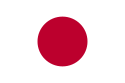 Η μόνη μη δυτική χώρα που ανήκει στη Δύση.
Meiji Restoration (Φωτισμένη Διακυβέρνηση), Σεπτέμβριος 1868 μέχρι Ιούλιο 1912.
Η Ιαπωνία εκσυγχρονίζεται και δυτικοποιείται δανειζόμενη από τη Δύση χωρίς να υποκύπτει σε αυτήν.
Ξένοι τεχνοκράτες συμμετέχουν στην ιαπωνική βιομηχανία και ταυτόχρονα τους απαγορεύεται η πολυετής παραμονή στη χώρα.
Η Ιαπωνία στέλνει μορφωμένους Ιάπωνες για να μελετήσουν τον τρόπο οργάνωσης και λειτουργίας της Δύσης.
12
Ιαπωνία (2 από 2)
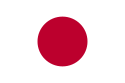 Οι μεγάλες εταιρίες στην Ιαπωνία είναι οικογενειακές και μεταχειρίζονται τους εργαζόμενους σαν την οικογένειά τους.
Το ιαπωνικό θαύμα ξεκινά τον 19ο αιώνα και ολοκληρώνεται μετά τον Β' Παγκόσμιο Πόλεμο.
13
Πληθυσμός 1700-1913 σε διάφορες χώρες. Πηγή: στατιστικά του Maddison
14
Μετανάστευση από την Ευρώπη 1850-1910.
15
ΑΕΠ 1700-1914. Πηγή: στατιστικά του Maddison
16
Κατά Κεφαλήν ΑΕΠ 1700-1914. Πηγή: στατιστικά του Maddison
17
Ρυθμός ανάπτυξης του κατά κεφαλήν ΑΕΠ 1700-1913.
18
ΑΕΠ Αγγλίας VS ΗΠΑ. Πηγή: στατιστικά του Maddison
19
Κατά κεφαλήν ΑΕΠ. Πηγή: στατιστικά του Maddison
20
Μήκος σιδηροδρομικών γραμμών 1830-1913.
21
Εμβληματικά στοιχεία: πλοίο 17ος αι., εργοστάσιο 19ος αι., μεγάλες εταιρίες 20ος αι. , χρηματιστήριο και διαδίκτυο 21ος αι.
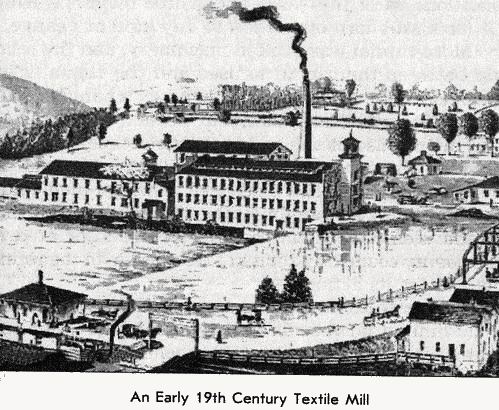 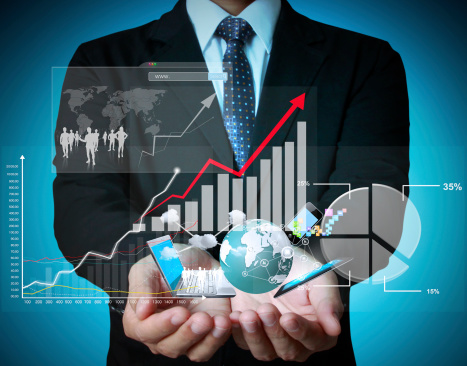 22
Τέλος Ενότητας # 8
Μάθημα: Γενική Οικονομική Ιστορία, Ενότητα # 8: Οι Αργοπορημένες Χώρες -εθνικές συγκρίσεις Β’
Διδάσκων: Ιωάννα-Σαπφώ Πεπελάση, Τμήμα: Οικονομικής Επιστήμης
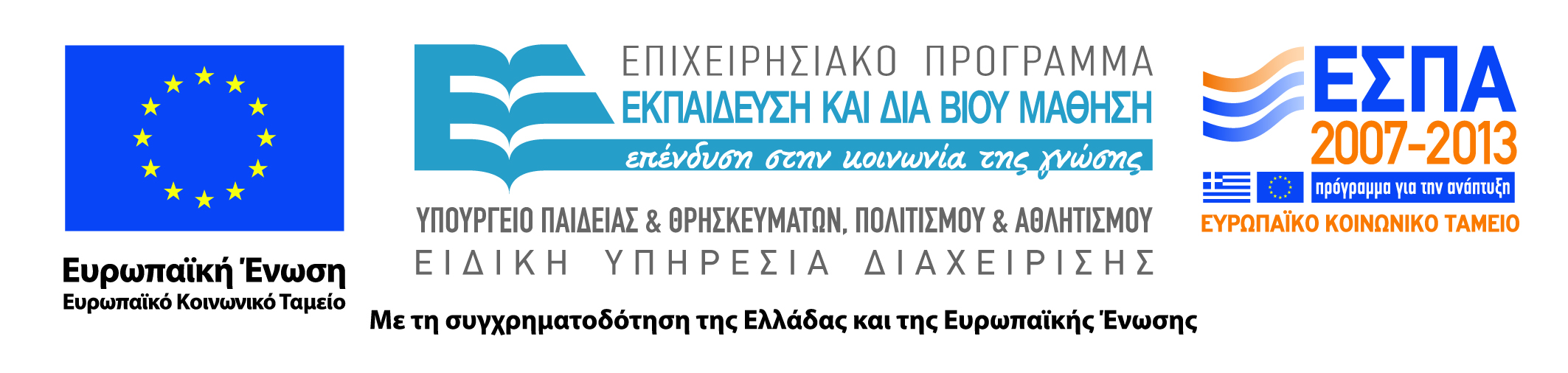 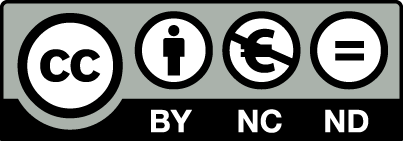